國際教育旅行補助計畫及IERC工作說明
臺灣國際教育旅行聯盟2.0總召 高雄市立中山高級中學 林香吟校長
目錄
教育部國民及學前教育署補助推動國際教育旅行經費作業要點
國際教育旅行補助計畫申請表
國際教育旅行補助計畫實施計畫
國際教育旅行補助計畫申請期程
教育部國民及學前教育署補助推動國際教育旅行經費作業要點-1
以補助日本、韓國且行程以六天五夜為原則，參訪學校至少一校。
學生每十五人，補助隨團輔導老師一人全額團費；其中有身心障礙學生四人以上者，每身心障礙學生四人，另補助隨團工作人員一人全額團費。
原住民、低收入戶、中低收入戶或身心障礙，並持有證明文件之學生者，可申請補助，補助人數以該團人數百分之二十為上限，補助全額團費。
教育部國民及學前教育署補助推動國際教育旅行經費作業要點-2
特殊教育學校身心障礙學生每團人數八人以上者，每達八人，除其中一人補助全額團費外，其餘每人補助一萬元；每四人，得配置一位工作人員隨隊輔導，工作人員每人補助全額團費。
同一學校（包括數校）申請前往同一國別之計畫，每學年度以一次為限。學校具原住民、低收入戶、中低收入戶或身心障礙學生，未能依本要點予以補助，且該學生無法負擔者，學校得協助籌措。
補助每團一萬元作為發展國際教育旅行課程之經費。
國際教育旅行補助計畫申請表
國際教育旅行補助計畫實施計畫-1
計畫目標
（一）配合國際教育2.0政策，提昇學生國際競爭力，連結學校與社會資源，發展更精進之學校國際化校本特色，發展學校本位國際教育課程
（二）培養學生「自我理財」觀念與態度，鼓勵學生實際參與國際交流，從交流中學習尊重多元文化與國際理解，同時增廣師生見聞，開拓師生視野，培養師生國際移動力。
（三）透過雙邊學校國際教育交流，促進雙方學校進一步拓展國際教育旅行互訪機制並建立友好關係，期使學生能透過教育旅行活動，獲得寶貴經驗同時接軌國際。
國際教育旅行補助計畫實施計畫-2
計畫目標
（四）推展國際文化交流與體驗學習，營造國際化校園環境，培養學生運用資訊科技能力及跨文化溝通能力，從而付諸行動，並透過教育國際化的過程，達到瞭解國際社會、參與國際教育活動，促進世界和平及福祉的目標。
（五）依十二年國民基本教育課程綱要國際教育議題實質內涵，設計國際教育旅行課程，以活動課程化設計精神，擬定教育旅行學習目標、實施國際教育課程、培養學生反思與回饋能力，期能達成具備國際素養之現代全球公民。
國際教育旅行補助計畫實施計畫-3
實施對象：本校學生計○人。
參訪交流時間：○年○月○日（星期○）至○年○月○日（星期○），計○天○夜。
參訪國家：（請填國名）   請填國家預計交流地區
組織與分工：
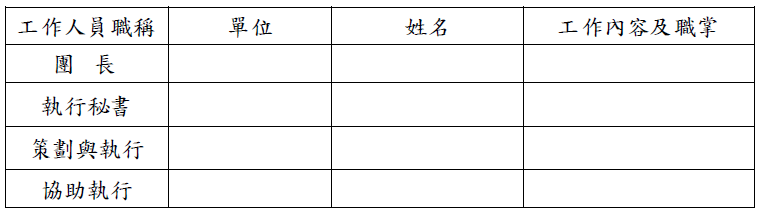 國際教育旅行補助計畫實施計畫-４
實施方式
（一）依十二年國民基本教育課程綱要國際教育議題實質內涵設計國際教育旅行  課程，包括國際交流學生學習目標、評量，制定出國計畫，。
（二）宣導出國計畫，辦理學生報名後，公開招標、確定承商。
（三）兩國交流學校師長合作設計交流課程。
（四）出國前兩國學生進行線上交流。
（五）出發前召開行前說明會。
（六）進行出國旅行、實體交流及課程。
（七）回國後學生進行反思與回饋，完成學習歷程作為成果報告。
   　　  (學習歷程由聯盟提供模板)
（八）成果在校內或校外進行分享。
國際教育旅行補助計畫實施計畫-５
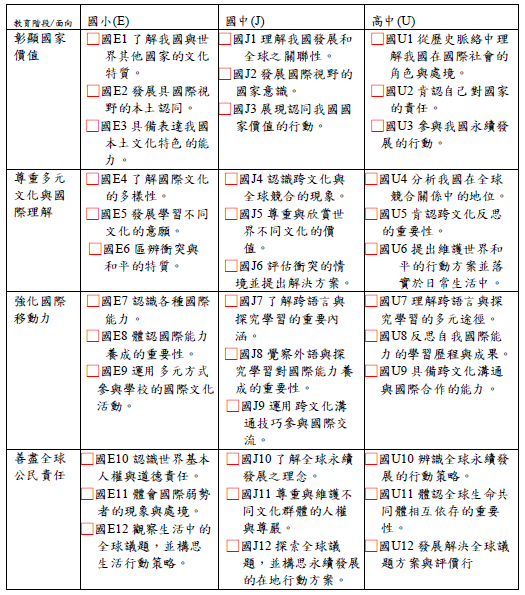 國際教育旅行活動課程化計畫(一) 依據國際教育議題實質內涵項目，設定之學生學習目標。(請至少勾選三項)＊參照右圖(二)評量方式 :□反思與回饋，完成學習歷程   □其他____________
國際教育旅行補助計畫實施計畫-６
(三) 行程及活動設計＊參照右圖(四)預期成效
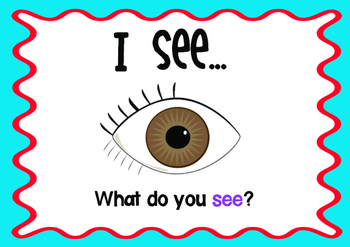 學習歷程-多元文化與國際理解核心素養
描述-我看到什麼現象?(客觀的描述)
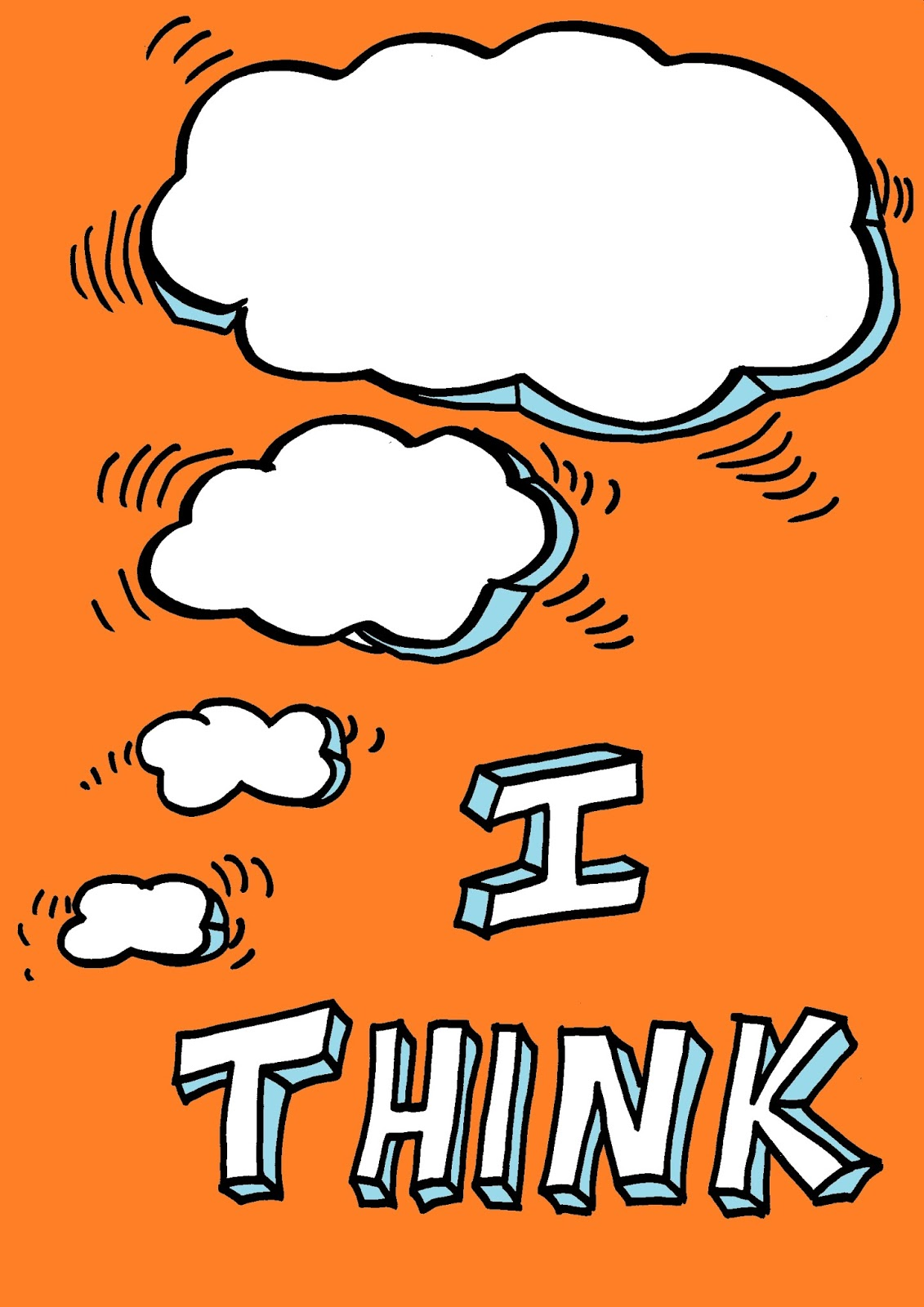 Seeing
解釋-我想到什麼原因或影響?(用思考來解釋)
Thinking
評論-我感到什麼情緒?(在心裡有什麼感覺或評論)
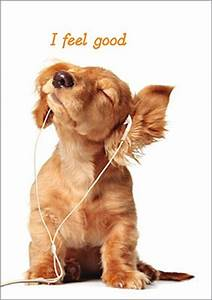 Feeling
高層次思考(高中階段)
        我能夠提出什麼好問題嗎?(Wondering)-探究與實作(附件二)
Wondering
教育旅行的觀察學習任務(以高雄蓮池潭龍虎塔為例)
我看見(Seeing)
有兩座高七層的塔，遊客從龍口進入，從虎口出來。
 我解釋(Thinking)
1.龍虎塔有幾層樓？為什麼是這個數字？
2.在傳統文化當中，龍與虎可能代表什麼樣的意義？
3.參觀龍虎塔的進出動向有什麼規矩?
 我評論(Feeling) 
據說參觀龍虎塔有規矩，從「龍口進入、虎口出來」，
就能趨吉避凶。
1.我對臺灣遊客相信這種趨吉避凶的行為有什麼感覺？
(贊同、有趣、奇怪、好像在哪裡也有看過、無法接受……)
我提問(Wondering)
在日本是否也有因類似的的行為儀式?與那些信仰有關係?
信仰形成的行為模式有造就文化的共通性嗎?在哪些部分可以觀察?
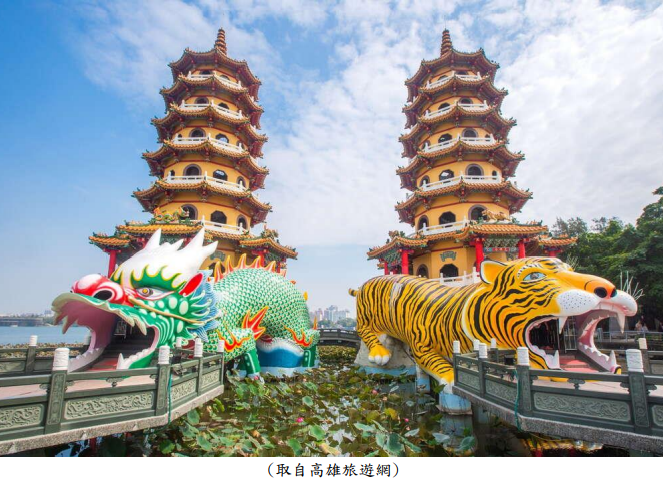 國際教育旅行補助計畫申請期程
112年度國際教育資源中心（IERC）工作說明暨先導參訪辦理經驗分享
112年度中小學國際教育資源中心（IERC）工作內容
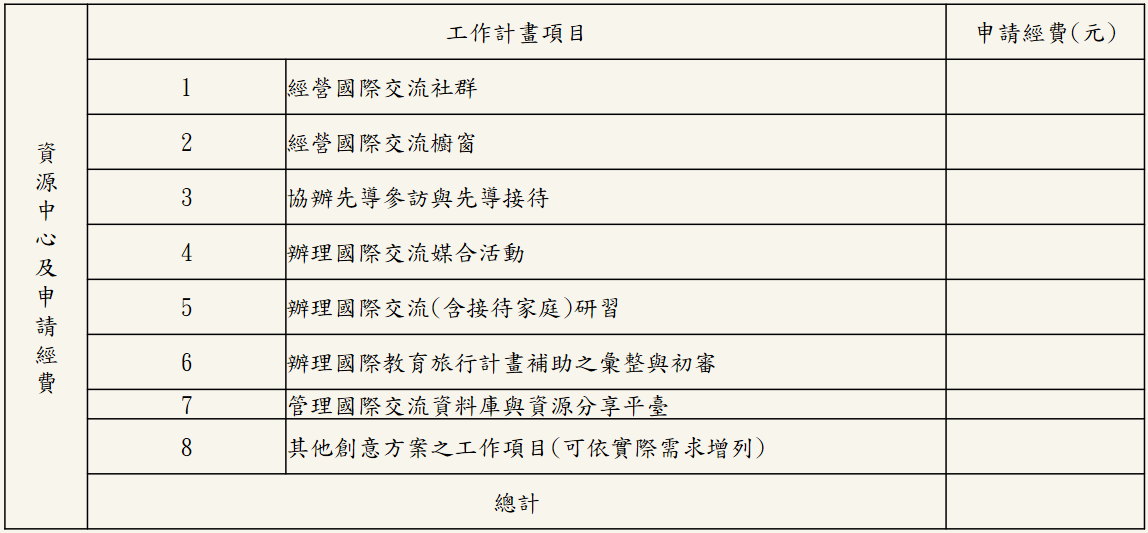 工作項目一：經營國際交流社群
工作項目二：經營國際交流櫥窗
工作項目三：協辦先導參訪與先導接待
工作項目四：辦理國際交流媒合活動
工作項目五：辦理國際交流(含接待家庭)研習
高雄市接待家庭手冊雲端連結
雲端網址連結:
https://reurl.cc/1e1o1p(檔案請自行下載)
QR CODE:
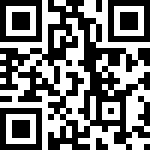 請自行下載
工作項目六：辦理國際教育旅行(IET)計畫補助之彙整與初審
5
工作項目七：管理國際交流資料庫與資源分享平臺
5
工作項目八：其他創意方案